Confidentiality and Disclosure Avoidance TechniquesDarius Singpurwalla
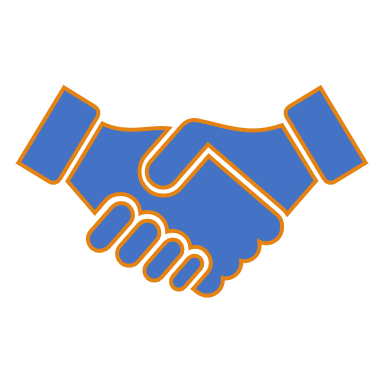 [Speaker Notes: Views are my own and do not reflect the National Science Foundation, NCSES, or the federal government.]
Overview
Introduction
About me
Contribution to this discussion
Definitions
History of Confidentiality
Various Types of Disclosure Avoidance Techniques
Resources
CDAC Website
WP22
2
Definitions
Disclosure
Identity disclosure
Attribute disclosure
Direct identifiers
Indirect identifiers
Statistical Disclosure Limitation
Privacy  – “You can’t ask me that”.
Confidentiality – “ You can’t tell anyone that I told you that”.
3
The Four Phases of Privacy Protections
Four Major Phases
Phase 1) No privacy protections
Phase 2) Protect the identity of individuals/institutions
Phase 3) New focus on protecting information that can be uncovered using indirect identifiers
Phase 4) 21st century privacy threats
Computing power
Mosaic effect
Availability of data online
4
Phase 1: No (to limited) Privacy Protection
General Timeframe: 1790 – 1850
Major Milestones in Privacy Protection During this Period
Early census had no legal privacy protections (1790)
Businesses receive assurance that their answers will not be made available (1840)
The same consideration was provided to individuals (1850)
Census operations taken over by dedicated census takers who were subject to quality and privacy demands (1870)
Summary of Privacy/Confidentiality Milestones During this Period
Census results were required, by law, to be posted publicly for review.
Establishment census results were made confidential
Demographic census results were made confidential
Census processes were taken over by dedicated employees subject to privacy standards
5
A Motivating Example (from Phase 1)
6
[Speaker Notes: Doctorate graduate earners]
A Motivating Example (from Phase 1)
7
Phase 2: Legally Enforceable Privacy Protections
General Timeframe: 1860-1920
Major Milestones in Privacy Protection During this Period
New law bans census takers from disclosing business and property responses (1880)
First tabulating machine brings automation of data tables (1890)
Potential for jail time for census takers who publish information (1910)
President Taft promises confidentiality (1910)
President Taft breaks confidentiality promise (1916)
First suppression algorithms implemented (1920)
Summary of Privacy/Confidentiality Milestones During this Period
Strict standards for confidentiality implemented
Confidentiality laws enacted
First cell suppression practices implemented
8
Famous Confidentiality Law	s
General Privacy/Confidentiality Laws
Confidential Information Processing and Statistical Official Act (CIPSEA): 
Strengthens confidentiality protections
Limit use of information collected under CIPSEA to statistical purposes only
Permit controlled access to data collected under CIPSEA
Establish strong penalties for willful violation
Privacy Act of 1974
Code of Fair Information Practice
Governs the collection, maintenance, use, and dissemination of PII about individuals that is maintained in systems of records by federal agencies
Requires that agencies give the public notice of their systems of records by publication in federal register.
The act prohibits the disclosure of information from a system of records absent the written consent of the subject individual.
Allows subjects to review and amend their information.
Freedom of Information Act Exemption (exemption 3)
Incorporates various nondisclosure provisions that are contained in federal statues. 
Ties into CIPSEA definition of “statistical purposes only”
9
Example of a Confidentiality Statement
This information is solicited under the authority of the National Science Foundation Act of 1950, as amended. All information you provide is protected under the NSF Act and the Privacy Act of 1974, and will be used only for research or statistical purposes by your doctoral institution, the survey sponsors, their contractors and collaborating researchers for the purpose of analyzing data, preparing scientific reports and articles and selecting samples for a limited number of carefully defined follow-up studies. 
…..
The last four digits of your Social Security number are also solicited under the NSF Act of 1950, as amended; provision of it is voluntary. It will be kept confidential. It is used for quality control, to assure that we identify the correct persons, especially when data are used for statistical purposes in federal program evaluation. Any information publicly released (such as statistical summaries) will be in a form that does not personally identify you or other respondents. Your response is voluntary and failure to provide some or all of the requested information will not in any way adversely affect you.
10
Famous Confidentiality Laws (cont.)
Agency Specific Confidentiality Laws
 Standards for Privacy of Individually Identifiable Health Information (i.e., the Privacy Rule) (Department of Health and Human Services)
Titles 13 (Census Bureau)
Title 13: Protects individuals
Title 26: Protects establishments (through tax records)
Federal Educational Rights and Privacy Act (i.e., FERPA) (Department of Education)
11
A Motivating Example (from Phase 1)Doctoral Degree Earners
12
A Motivating Example (from end of Phase 2)Doctorate Earners
Distribution of functional limitation and Median Salary
Gender*Race Distribution
13
[Speaker Notes: Computer power allowed for a greater number of tabulations of data to be generated which leads to increased chances of misuse of data.]
A Motivating Example (from end of Phase 2)Doctorate Earners from the University of Maryland
Distribution of functional limitation and Median Salary
Gender*Race Distribution
14
[Speaker Notes: Computer power allowed for a greater number of tabulations of data to be generated which leads to increased chances of misuse of data.
Census takers either manually eyeball and suppress sensitive data or aggregate sensitive categories to create a larger category.]
Phase 3: New Focus on Indirect Identifiers
General Timeframe: 1930 - 2000
Major Milestones in Privacy Protection During this Period
First suppression algorithms implemented to business data (1920).
Small area data is no longer published (1930)
Indirect disclosure protections to published “people” data (1940).
Whole table suppressions applied to further protect small-are data (1970).
First secure research facility to allow controlled access to data (1980).
Data swapping and other perturbative techniques are introduced to reduce number of suppressions (1990)

Summary of Privacy/Confidentiality Milestones During this Period
Targeted suppression techniques are introduced
Research data centers are introduced
Data swapping and other perturbative techniques are developed and implemented (1990).
15
A Motivating Example (from Phase 3)
16
A Motivating Example (from Phase 3)Cell Suppression
D=Suppressed due to confidentiality
17
A Motivating Example (from Phase 3)Motivation for Complimentary Suppression
D=Suppressed due to confidentiality
18
A Motivating Example (from Phase 3)Complimentary Suppression
D=Suppressed due to confidentiality
19
A Motivating Example (from Phase 3)Rounding
Totals may not add due to rounding.
20
A Motivating Example (from Phase 3)Coarsening
Underrepresented Minority = All other races besides White, Asian.
21
[Speaker Notes: Here’s coarsening
Major drawback to some of these]
Phase 3: New Focus on Indirect IdentifiersMicrodata Protections
There are other disclosure avoidance algorithms that allow data producers to display more information than suppression. These methods usually involve manipulations of the underlying data file.
Sampling/weighting
Blank and Impute records
Other noise additions
Swapping records
22
A Motivating Example – Data SwappingOriginal Data
23
[Speaker Notes: Doctorate graduate earners
Identify sets of students within the dataset that look similar and swap]
A Motivating Example – Data SwappingSwapped Data
24
[Speaker Notes: Doctorate graduate earners
We might be introduced in looking at tabulations of functional limitation, which is a sensitive variable.
Identify sets of students within the dataset that look similar and swap selected variables for the matched records.]
Phase 4: 21st Century Privacy Threats
General Timeframe: 2010 - Present
Major Milestones in Privacy Protection During this Period
First Census results published online (2000)
Differential privacy is born but not ready for implementation (2010)
Differential privacy will be implemented in 2020 Census (2020)
Summary of Privacy/Confidentiality Milestones During this Period
Differential privacy is used in Census.
Research data centers are fortified.
Online tool generators with SDL implemented are rolled-out.
25
A Motivating Example (from Phase 4)Doctorate Earners in Ag. Econ from UMD – 2018 DRF
Analysis 1 (conducted Oct. 2019)
Analysis 2 (conducted Feb. 2020)
26
What is Differential Privacy?
Differential privacy (DP)  is a strong, mathematical definition of privacy in the context of SDL.  According to this mathematical definition, DP is a criterion of privacy protection, which many tools for analyzing sensitive personal information have been devised to satisfy.  
DP is property of an SDL mechanism rather than an SDL technique in and of itself.
An analysis on the data is designed to be differentially private then the following is guaranteed:
Data scientists or database managers analyzing the trends cannot directly access the raw data.
Services on an individual level will not change based on an individual’s participation in a dataset.
27
What is Differential Privacy?
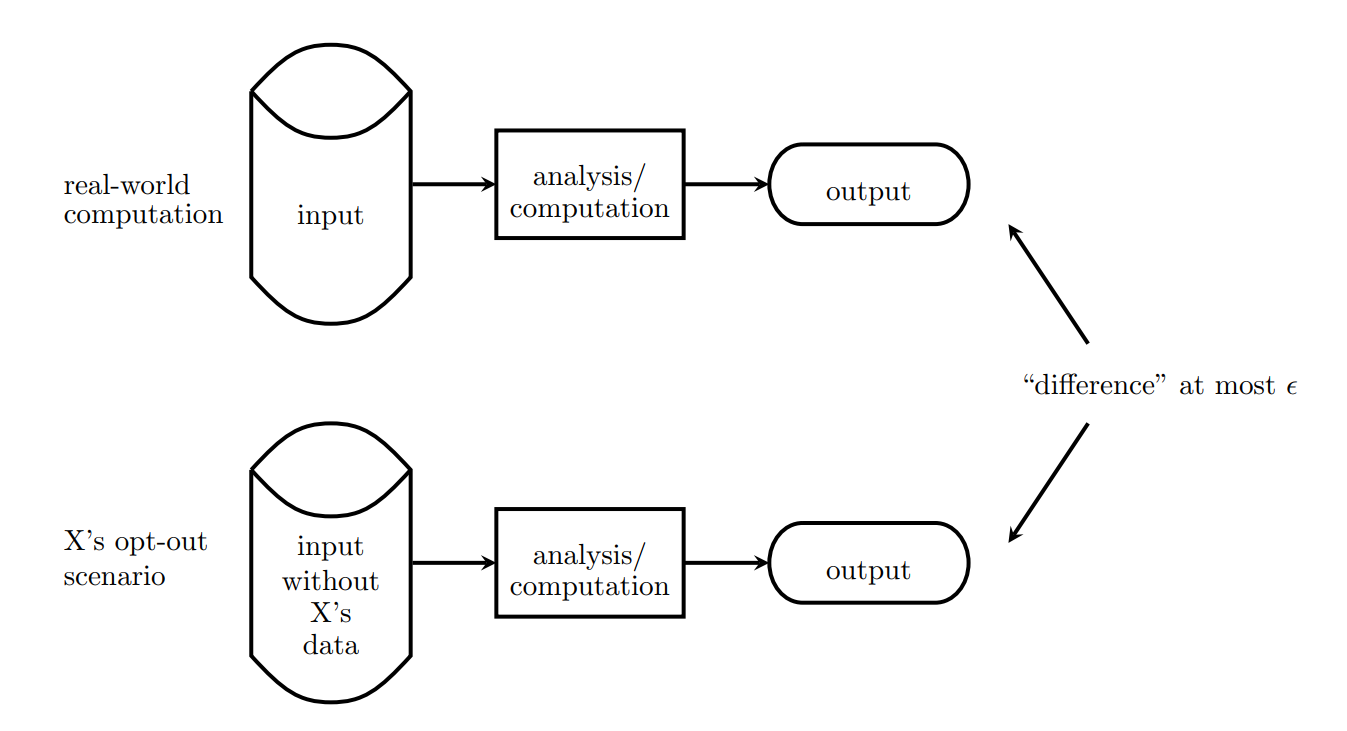 28
References
CDAC Website
https://dpt.sanacloud.com/DataProtectionToolkit/

CDAC Working Paper 22
https://nces.ed.gov/FCSM/about_cdac.asp
29